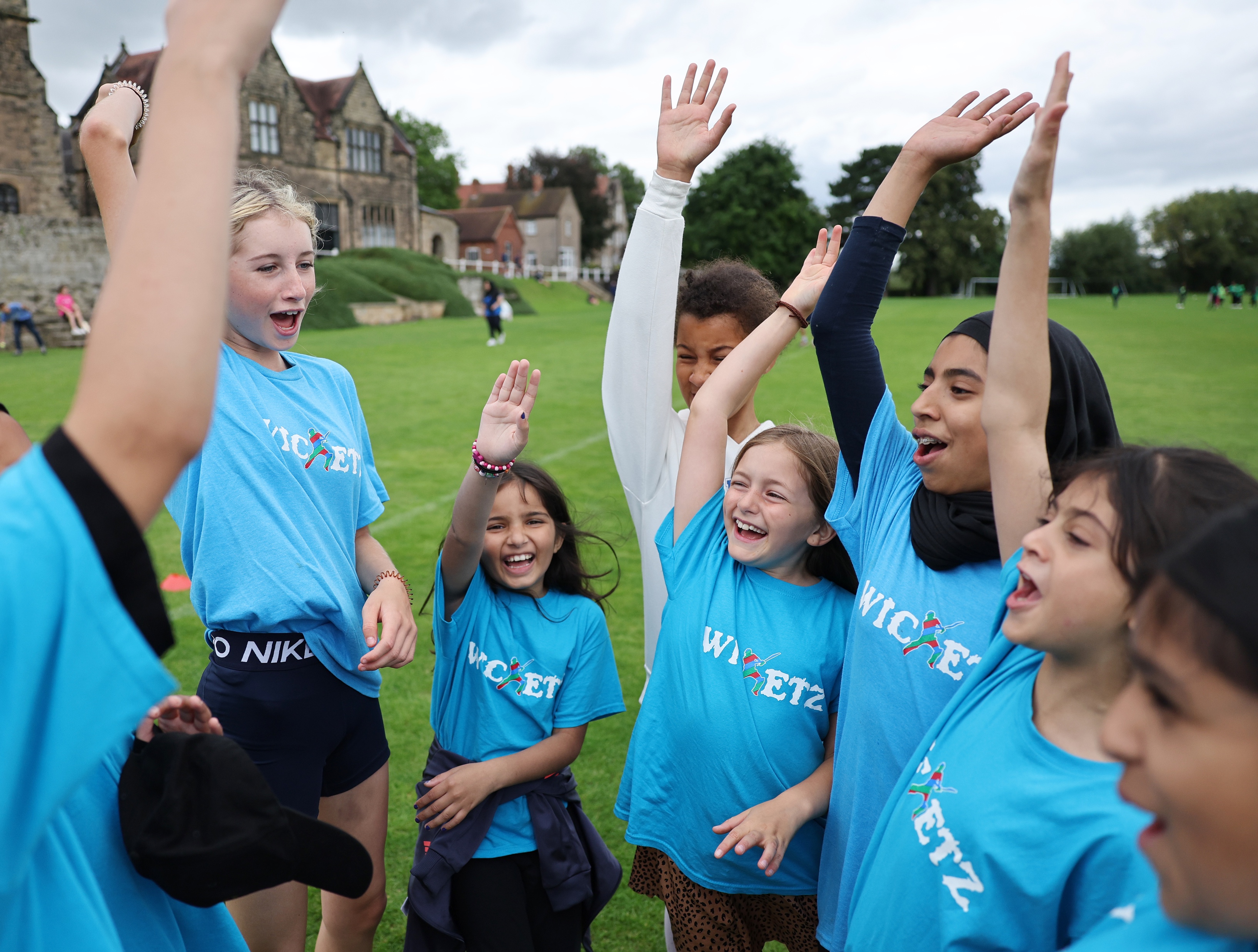 Female Engagement Guide
Help to support you to create the ‘I can play’ mentality by empowering and welcoming more woman and girls into your weekly hub sessions
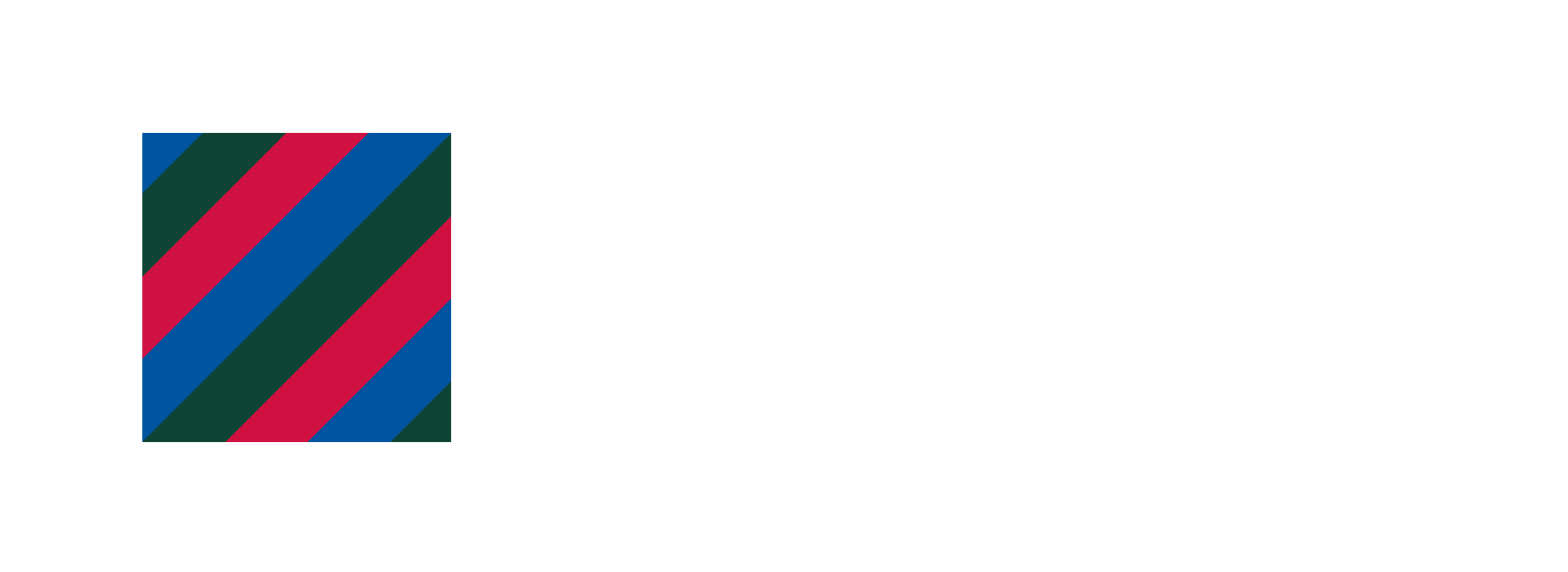 Contents
Why is it important?
The opportunity
Research has shown that the ‘traditional’ cricket offer is not suitable or appealing, especially for those who are new to the game. 







Within this guide, we will provide you with a wide range of resources, guidance and ideas to help you to encourage more girls to play and fall in love with the game.
What we want to achieve:
Motivation
It is evident from our research that women and girls are motivated to play for social reason as opposed to learning elite cricket skills. To reach more women and girls, we must relate and respond to the motivations. We have identified 6 motivating factors from our research -
Top tip: In order to attract more women and girls into Wicketz, we must relate and respond to these motivations at our hub sessions…
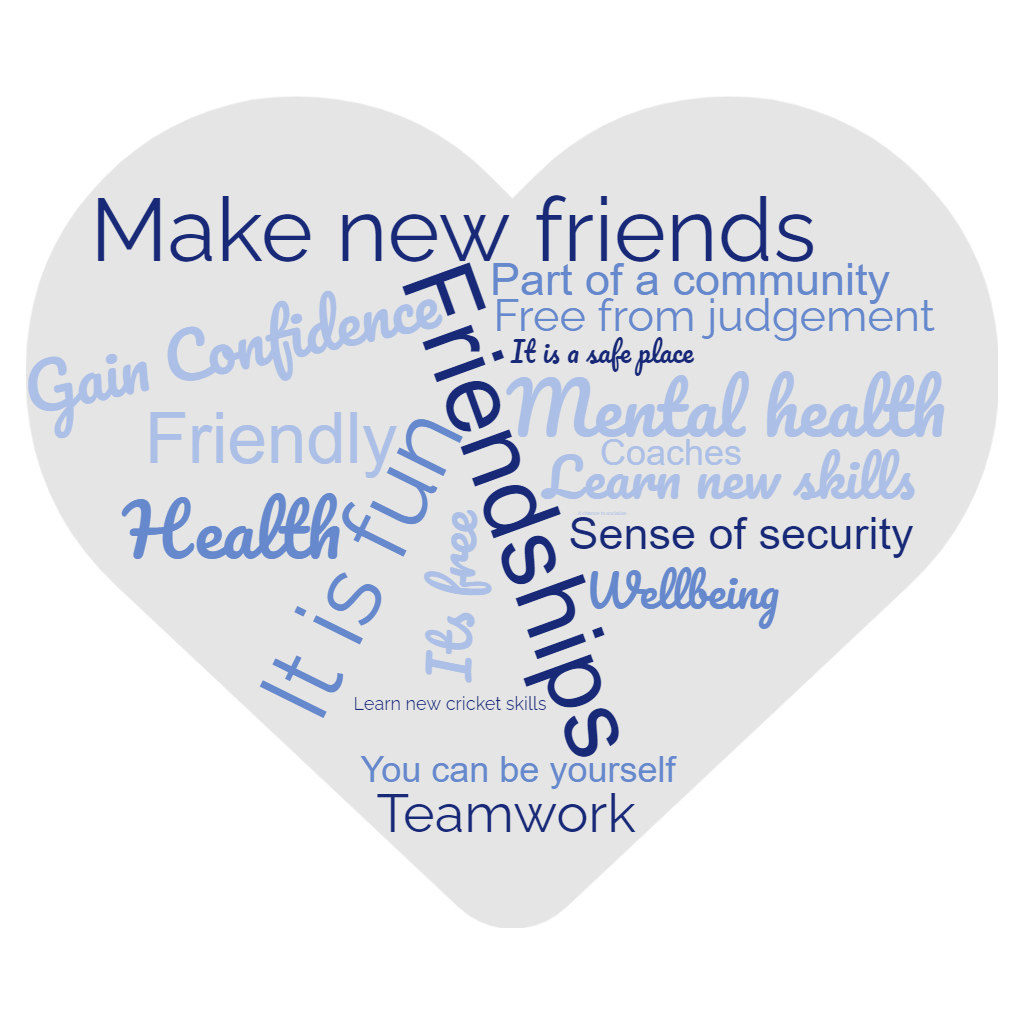 What do girls love about Wicketz?
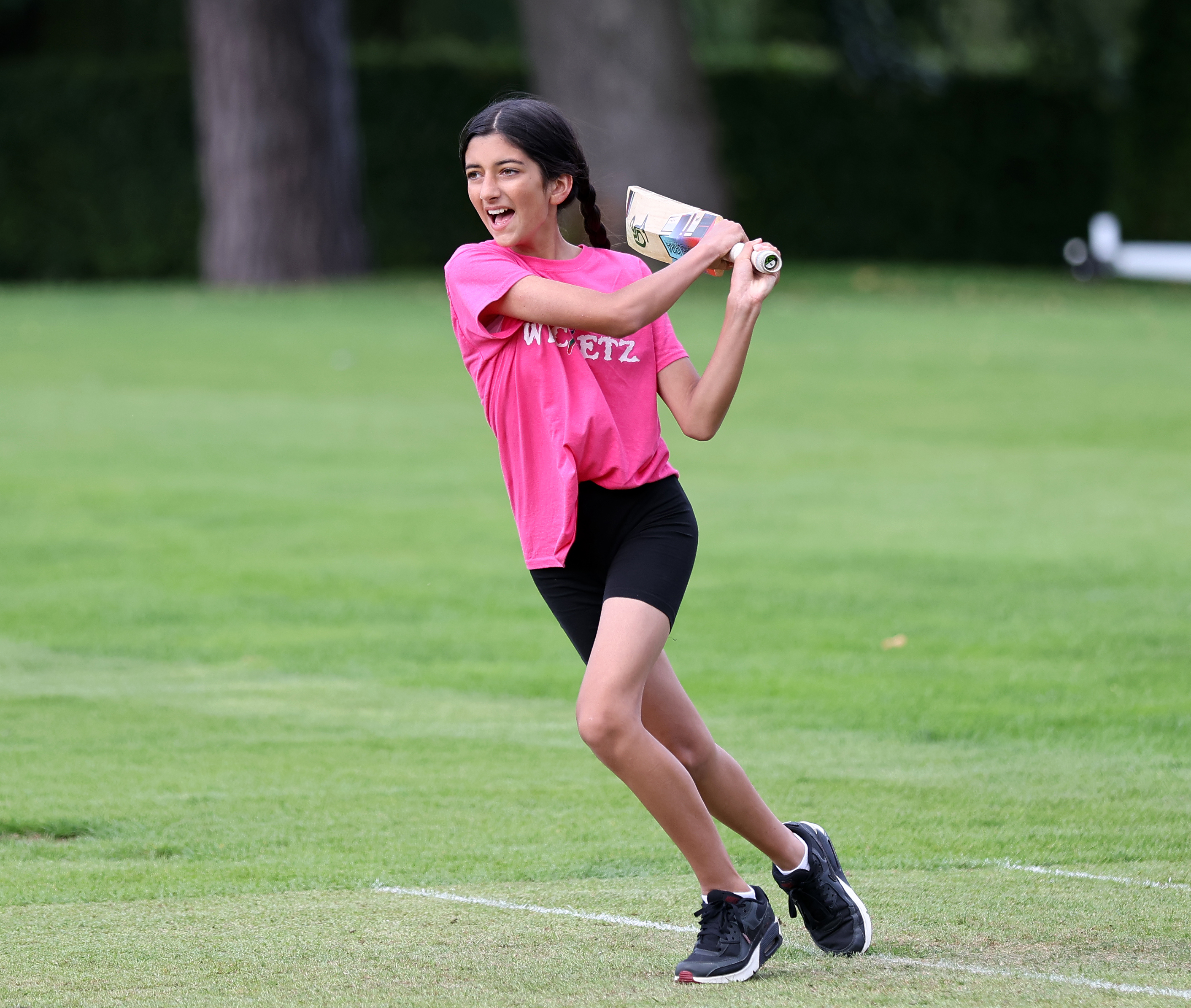 Barriers- what is stopping woman and girls from playing cricket?
We have identified 10 main barriers from women & girls on our programme
Insecurities- worried about how they look or looking silly in front of other people

Stereotypes- the deep-rooted stereotype that cricket is a ‘mans’ game

Male gaze- not wanting to be watched or judged when playing through fear of embarrassment 

Friends- not wanting to attend somewhere new on their own and having nobody to go with 

Periods- worried about taking part when they are on their period
Equipment-  fears of not having the ‘right’ kit or equipment to take part

Facilities- not having appropriate facilities that accommodates girls needs and safety concerns 

Awareness- lack of information of how to get involved and what the session involves 

Lack of role models- not having female coaches they can relate and feel comfortable around 

Wrong activity- sessions focusing on competition and elite cricket skills
Let's get started!
We have identified 5 key themes that we must take into consideration when engaging women & girls
Marketing
Marketing checklistA key starting point is to ask girls on your programme what motivates them; by having a better understanding of this, you will have some ideas to start your messages in promotional materialBelow are key recommendations of what you should be looking to include in your marketing material
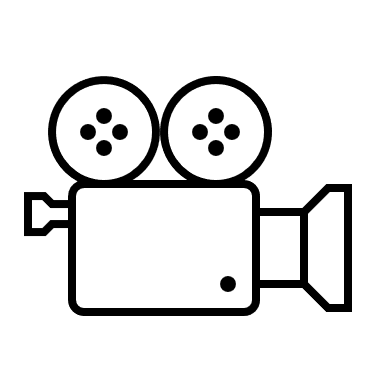 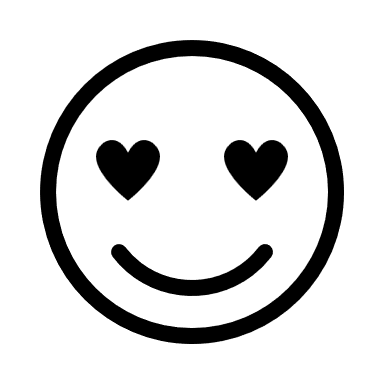 People like me: Use imagery that represent woman & girls in your community to highlight the range of different body types, ages and ethnicities.
Videos: A great tool to have to provide new starters with reassurance before the session. If they see it, they will believe it.
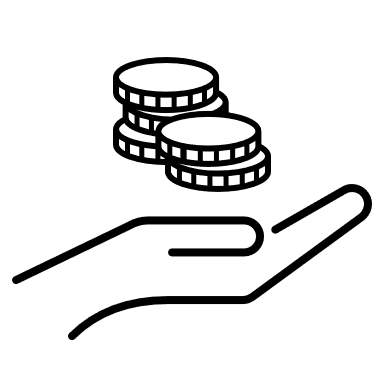 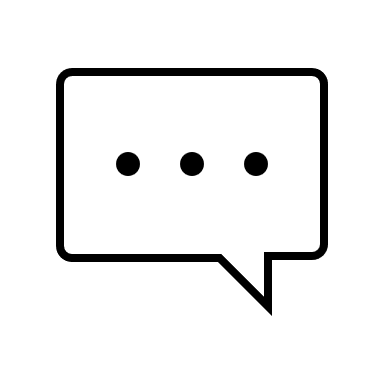 Language: Think about what motivates them to play, do not just talk about cricket; emphasise the wider benefits cricket brings, such as friendships.
Offers: Offering things such as bringing a friend for a reward. Incentives and rewards to help provide a sense of security and value.
Support: They should feel they have all information they need ahead of participating, I.e what to wear, location, cost, facilities available, ability, age.
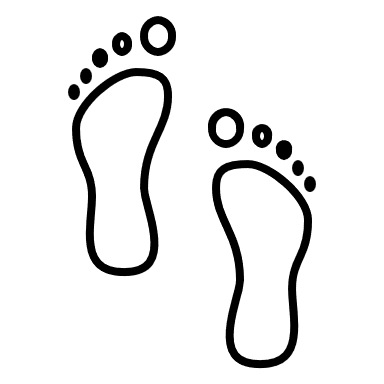 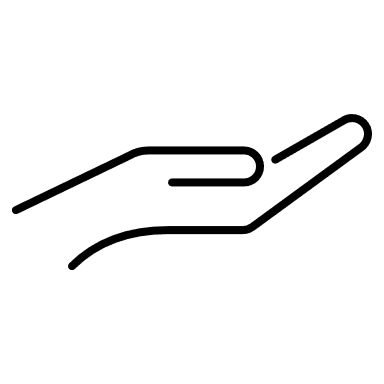 Journeys: Use participants case studies or good news stories to build on the desire of seeing ‘girls like me’ playing cricket.
Reaching and engaging Women & Girls Utilising communication channels popular with women & girls is the most effective way to engage and communicate alongside the below recommendations
Non-sporting locations:

Disengaged woman or girls are unlikely to go to your website or see a flyer at a sport club. However, they may see a poster in a local café, supermarket or youth group.
Word of mouth:

Encourage existing participants, parents and other organisations to spread the word about your hub session.
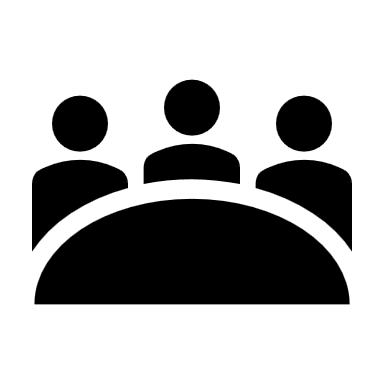 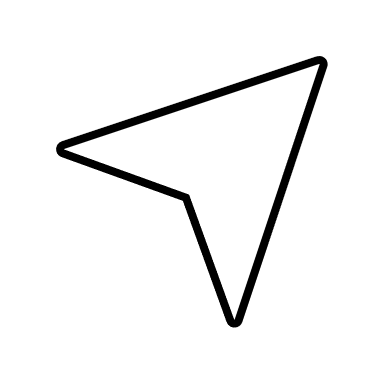 Social media: 

TikTok, YouTube and Instagram have been identified as popular social media accounts woman & girls on our programmes already interact with.
Partners/organisations: 

Working with partners or organisations who have high female engagement. For example, Brownies or girls.
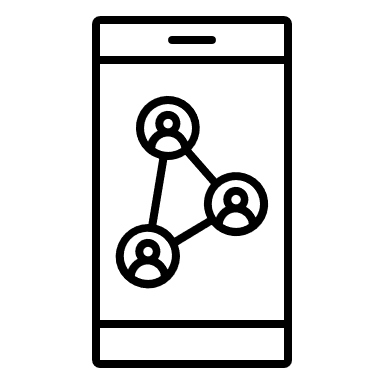 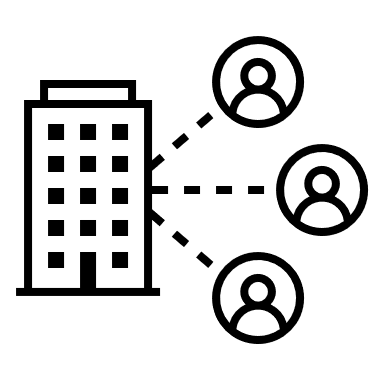 Influential people:

Ask individuals already on your programme who their role models are, if they follow any influencers or sportspeople. Encourage ‘local heroes’ to share and promote your sessions through their channels.
Face to face recruitment:  

Face-to- face recruitment or taster sessions allows for immediate reassurance from meeting a friendly face and allowing them to ask any questions before attending.
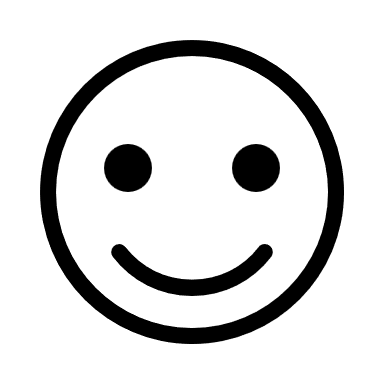 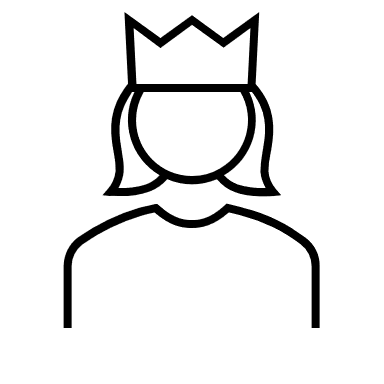 Empowering participants to advertise their Wicketz hubs
Repton 
residential
”Come to a Wicketz 
session with me”
Utlising participants creates an if 'she can do it, I can do it too' mentality. Pulling on lived experience to resonate with other women.



Suggestions you could use;

Talk in assembly
Share their experiences, what do they love about it, why should others join, what benefits come with Wicketz? 

Promote
Promote Wicketz on social media channels they use frequently

Advertise in their school
Ask their schools if they can promote Wicketz through their social media and mailing lists. Provide them with flyers they can hand out in their school.

Flyer distribution in the community
Putting flyers up where places woman & girls go, where’s a popular meeting space for them? 

Youth led taster
Deliver a cricket activity at their school by themselves, with you or a teacher
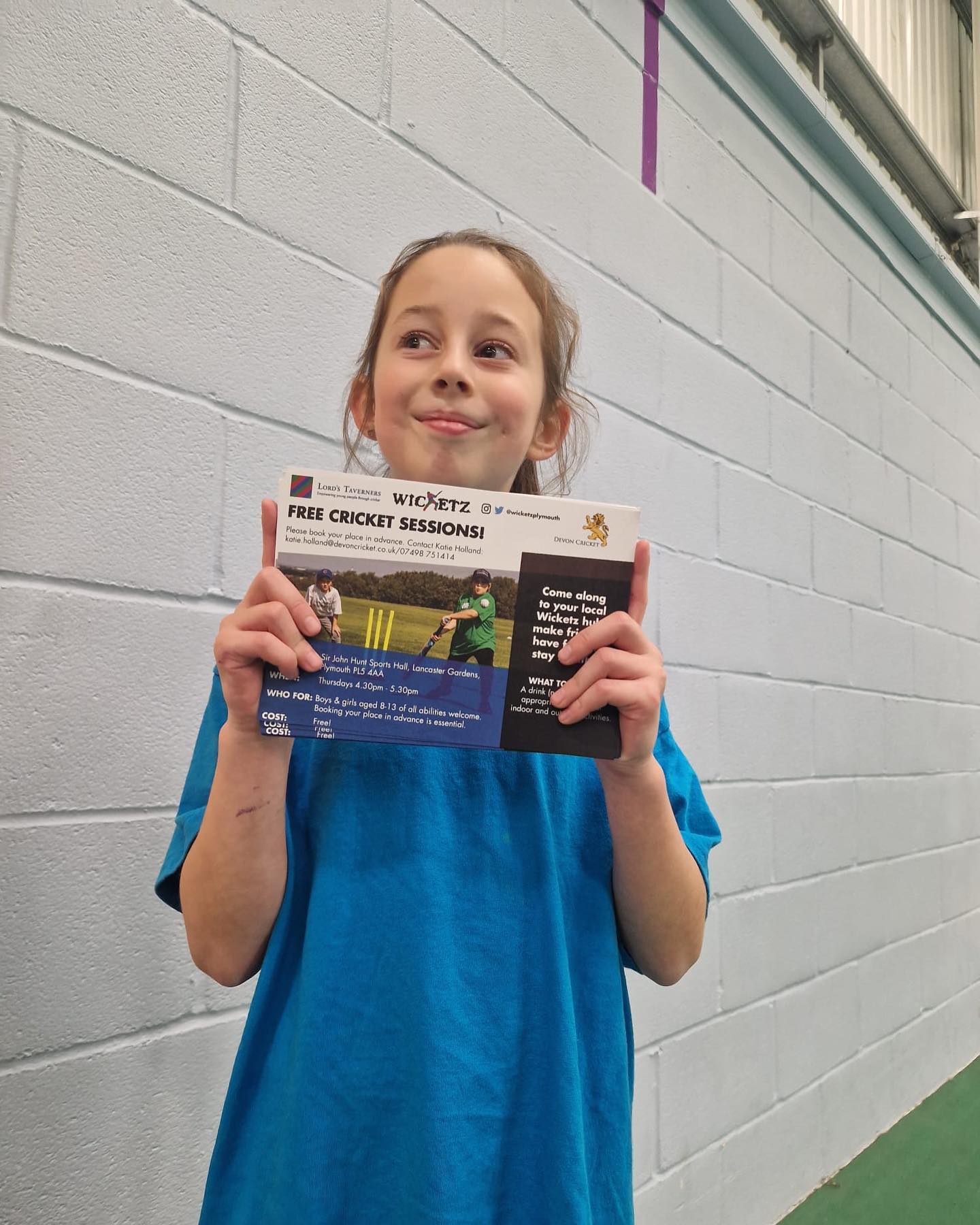 Wicketz Advertisement Champion Example
Lexi, a participant from Plymouth wanted to help inspire more girls to play cricket and share the love she has for it. Katie her coach, provided her with some flyers to hand out at her school. 

After handing out flyers in her school, Lexi wanted to do more; not only did she speak in her assembly about the opportunities available, she delivered a series of taster sessions at lunchtime with her PE teacher. This saw not one, not two but ten new participants.
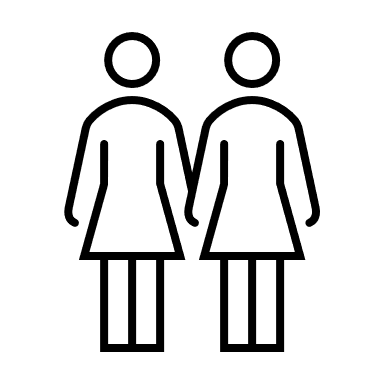 Bring a Buddy
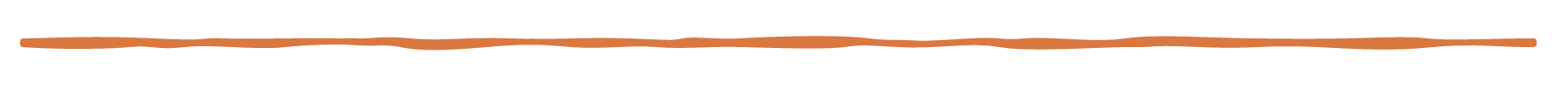 What is it?

Bringing a buddy  is exactly as it sounds; participants bring a friend or family member with them to their Wicketz hub but for an incentive. For example, all participants are allowed to invite one friend or family member to one of your sessions, if they do this, they will receive a cricket bat.

Benefits of bringing hosting  bring a  buddy day/month  

Confidence
Studies have shown confidence is influenced by those we are working with, training with a friend can therefore increase confidence, reduce anxiety and improve their openness to try something new. 

Enjoyment
Socialising with friends and having fun is a huge motivation for woman and girls on the Wicketz programme. If young people have good first experiences with a new sport club, they are more likely to have fun and continue playing.  

Motivation 
Everyone has those days where they don’t feel like exercising; but having a buddy can support them on those days where they don’t feel like going. A buddy helps with encouragement which has huge benefits on an individuals mindsets.
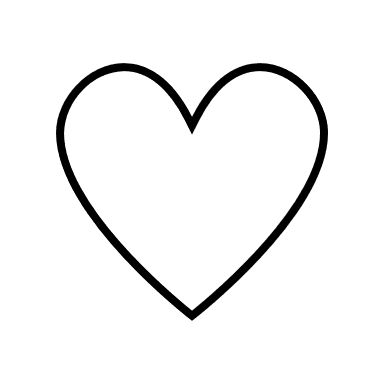 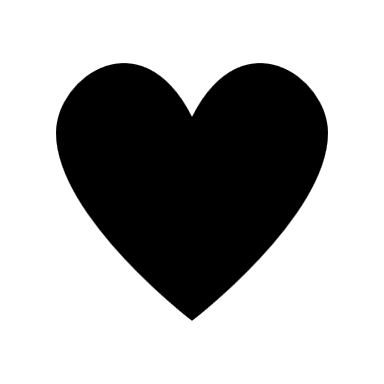 To find out how to go about introducing and taking part in bring a buddy click here.
[Speaker Notes: Could I have the tiktok and image as an example]
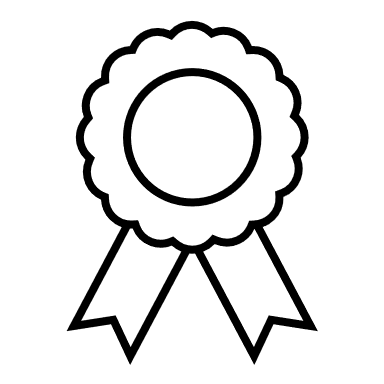 Incentives and recognition

The value of fostering a community feel and sense of belonging (e.g, through t-shirts) was apparent when talking to girls in Wicketz.

100% said incentivised participation makes the offer more appealing; the desire, purpose and personal reward and cricket is no exception.
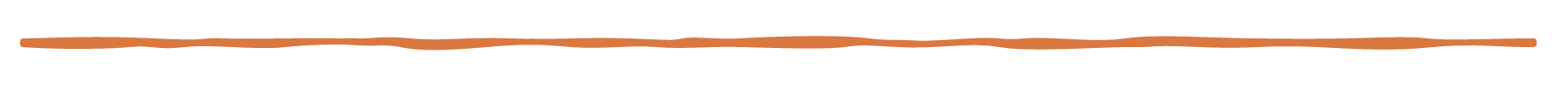 On the next pages, we will provide recommendations and ideas (based off our research) for you to incorporate into your weekly hub sessions to help make your offer more appealing to women and girls.
Incentives
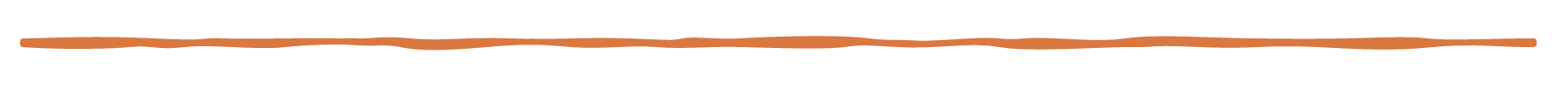 Incentives chosen by girls on your programmes
Incentives that cost nothing
Other opportunities
Social media takeover  
Lead photographer for a day 
Gets to bat first for the whole session
Choosing the activity  
Design the session plan  
Be the coach for the day
Recognised training, young leaders or coaching qualifications 
Community engagement, i.e designing posters to put around the community
Planning a Wicketz festival/event 
Speaking at an event
Food/food vouchers 
Wicketz clothing, t-shirt,hoodies, caps  
Cricket equipment – get in touch with Cricket Kit Recycling 
Award evenings  
Social events  
Meeting with professional players 
Tickets to cricket matches  
Cricket festivals/events
Rewards champion; youth led approach
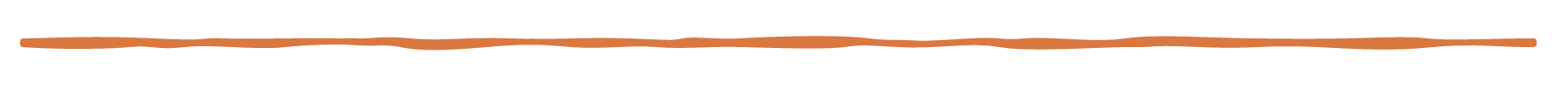 What is a Reward Champion?

An individual who is responsible for partnering with local organisations, cafes or shops to receive rewards for their Wicketz hub. 

The reward leader should be empowered to make their own decision on who they choose to contact.
Responsibilities could include:

Letter and emailing writing to organisation to secure prizes and rewards.

Conversations with local businesses to share their story to secure sponsorship. 

Networking within the local community to help spread the positive word about Wicketz.

Using social media to reach out to influencers or professional cricketers who may be willing to donate or advertise the sessions.
What's in it for them?​

Develop their leadership and Confidence building.

Improve their verbal and written communication skills through letter writing, face to​ face conversations and phone calls.​

A secured place for a local festival or annual residential​.

Gain experience in letter and/or email writing.
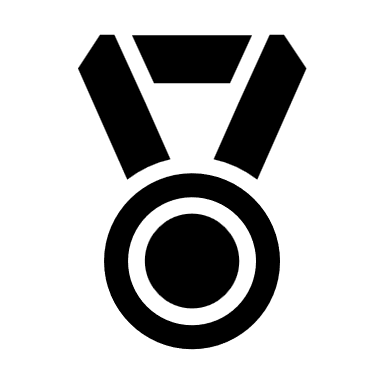 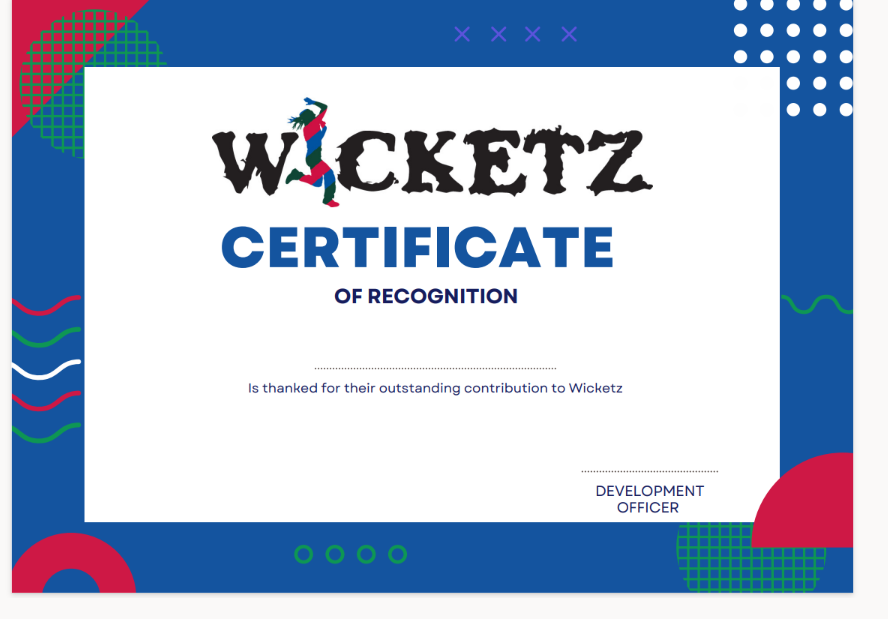 Reframing competition into ‘moments of pride’
Consider using this certificate or reward cards at your weekly sessions to not only help celebrate behaviour girls can be proud of, but to also maintain engagement by giving them something they can work towards.  

Ideas for presentation of certificates & reward cards

Support others/ team spirit: for individuals who always encourage and support their team 
Personal improvements: for players who have shown signs of improvement, this could be in confidence, their ability etc
Determination: for an individual who shows great determination at every session and always gives it their all
Best mentor: for the player who takes their time to help younger teammates and is always willing to give advice  
Resilience: for individuals who never give up and always tries their best 
Random act of kindness: for someone who goes out of their way to be kind to another individual
Unsung hero: for those who go above and beyond to support participants & coaches
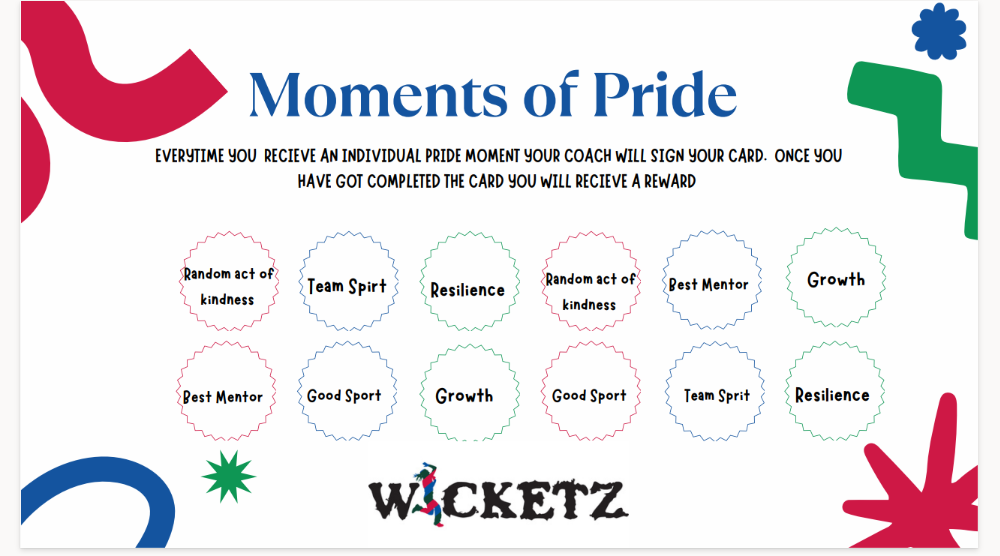 Achievements
It’s important to start recognising women & girls achievements to not only build trust and a sense of belonging, but it’s also an opportunity to share with other women & girls
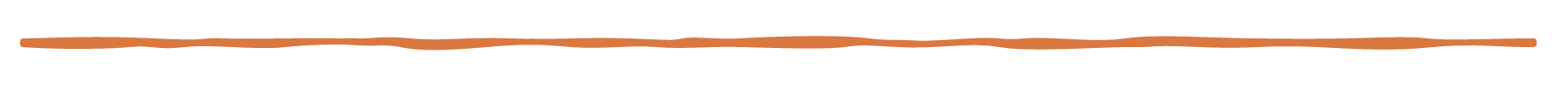 Where to share good news stories
Example of a good news story
Lord's Taverners - Sara Yasin - Awards (lordstaverners.org)
Facilities
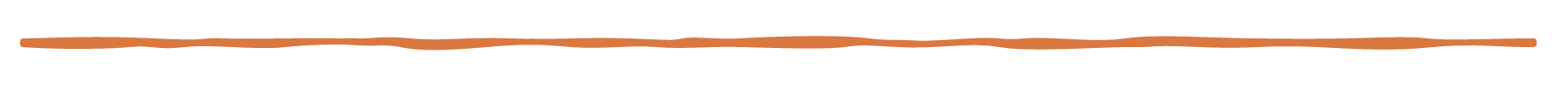 Our research has shown that the wrong facilities can be a barrier that stops women & girls from engaging with your sessions
To help reinforce a feeling of security and an enjoyment factor, we must consider some of  the following:​

Female only changing facilities and toilets​
Private changing facilities​
Changing rooms with mirrors​
Safe, secure and well lit car park and surrounding areas​
Facilities that are out of the public eye or ‘male gaze’
Social area for them to talk to their friends after the session​
Good lighting and security​
Clean and tidy​
Supply of period products
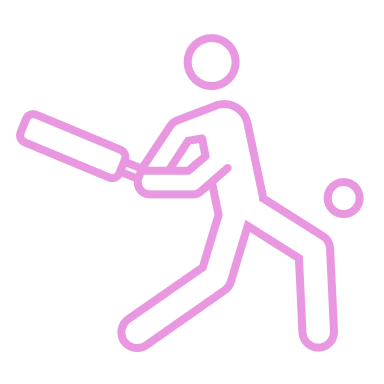 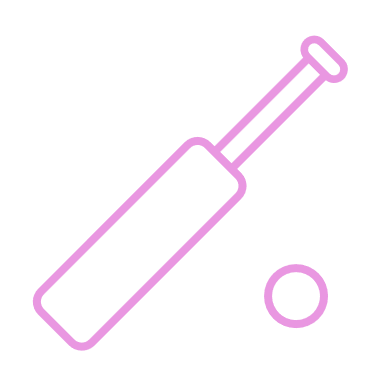 Environment
On the next pages there will be things for you to consider to create a more welcoming environment
Creating a more welcoming environment
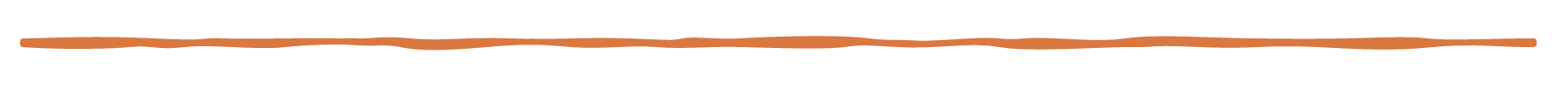 Have a process for welcoming new members

What is it a welcome pack?
A resource you give to new starters once they’ve signed up to provide them with all the information they will need before starting.

To support you with compiling your welcome pack we have provided a template for you to adapt here.
Recruit a young person to be a designated welcome leader

What is a welcome leader?
An individual who is responsible for welcoming and supporting new participants into the group. 

To find out more about the responsibilities of the welcome leader and the benefits it has for young people – click here.
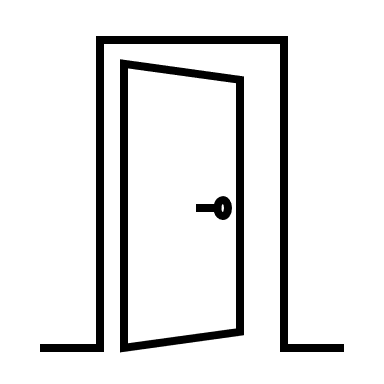 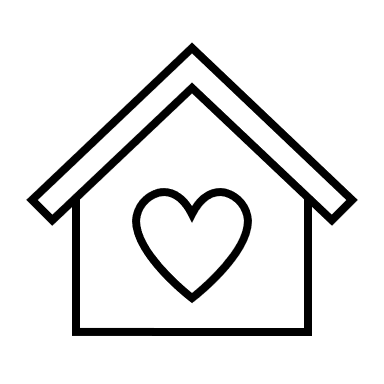 Right Cricket offer
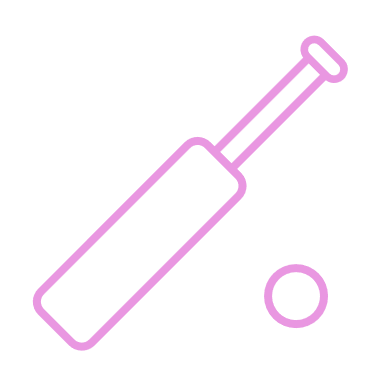 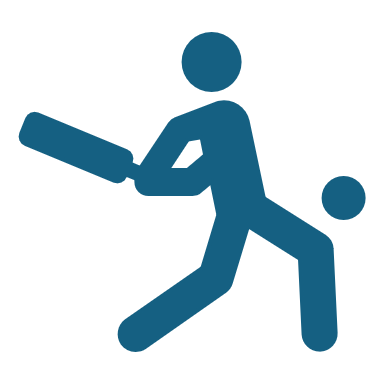 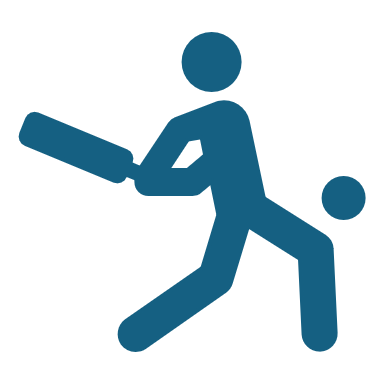 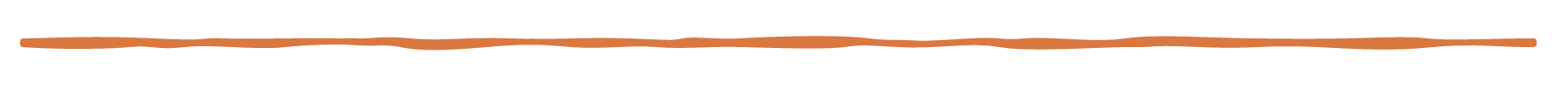 What principles should you follow when engaging girls?

Avoid  them batting alone, always make sure they are batting in teams or pairs
Make sure failure isn’t the biggest outcome. I.e. getting them to focus on their own personal development 
Be inclusive- make sure everyone gets equal and as many goes as possible
Have coaches or volunteers who understand their motivations to play
Empower young people to make their own decisions about what activities they do
Have ‘bolt-ons’, such as music, food or teambuilding activities
Make it fun- provide lots of games and variation
Re-frame cricket activity to incorporate social elements, I.e. social opportunities after the session
The 'traditional cricket offer’ focusing on elite, technical skills is often a barrier, particularly to those who are new to the game. We therefore need to reframe the cricket offer into a more fun, sociable informal setting.
Activities to consider delivering
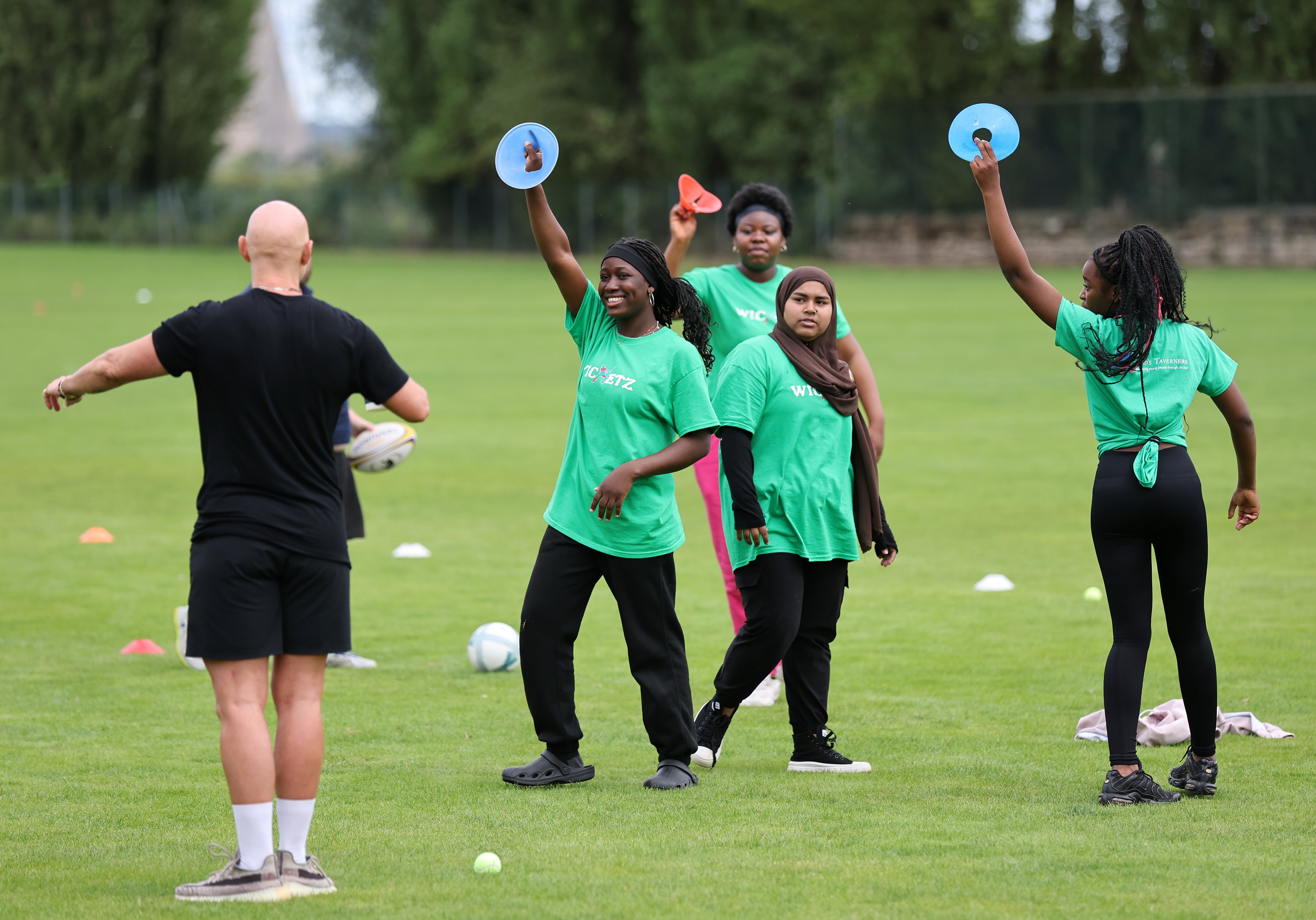 Previous Success: Glow in the Dark Cricket This is perfect spin off to make cricket more appealing and fun
What is it is?
What do you need?


Cricket equipment 
UV tape
UV Paint 
Glow Sticks (optional)
UV Bibs or T-shirts 
UV headbands (optional)
Ultra violet lights
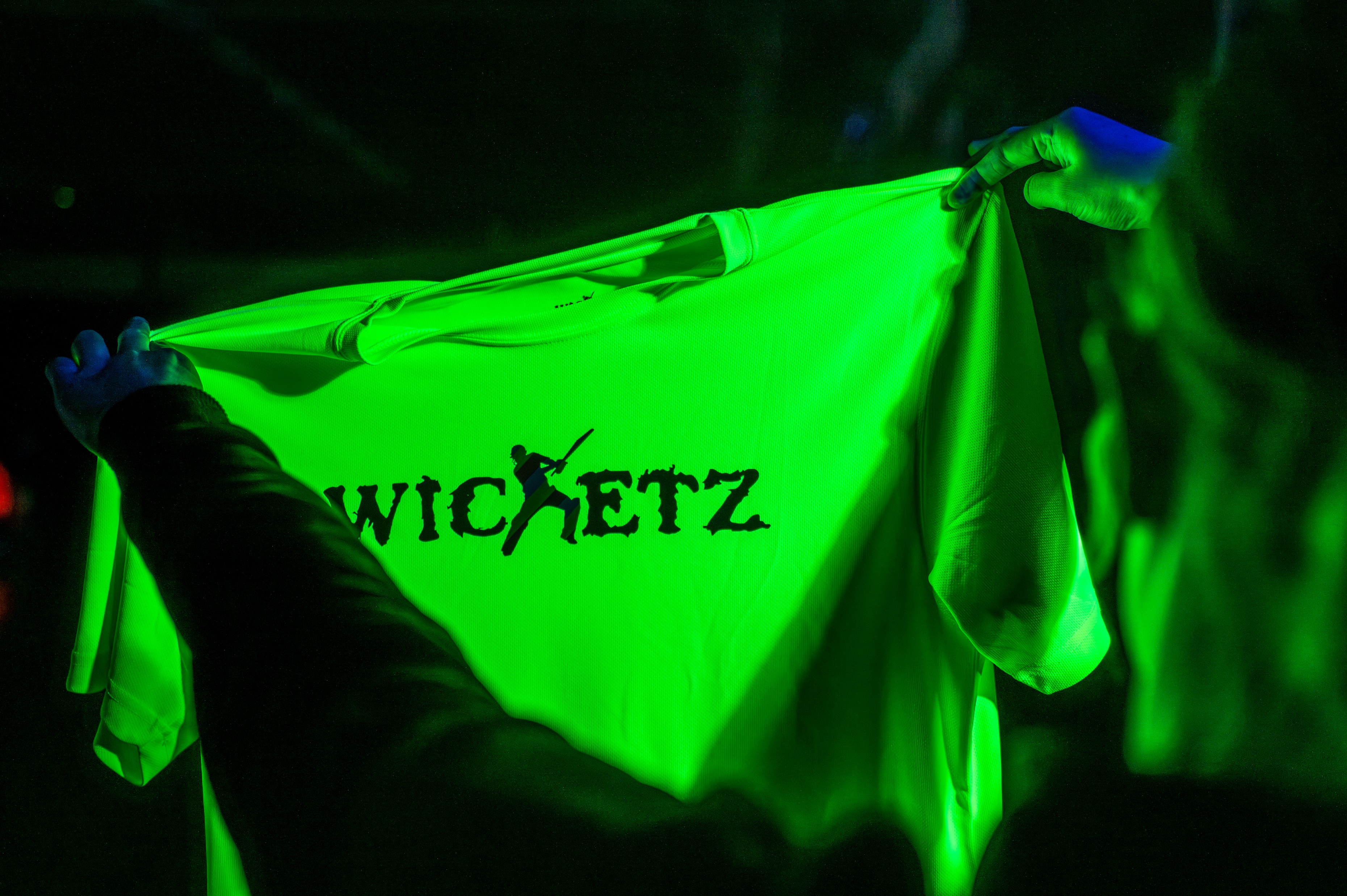 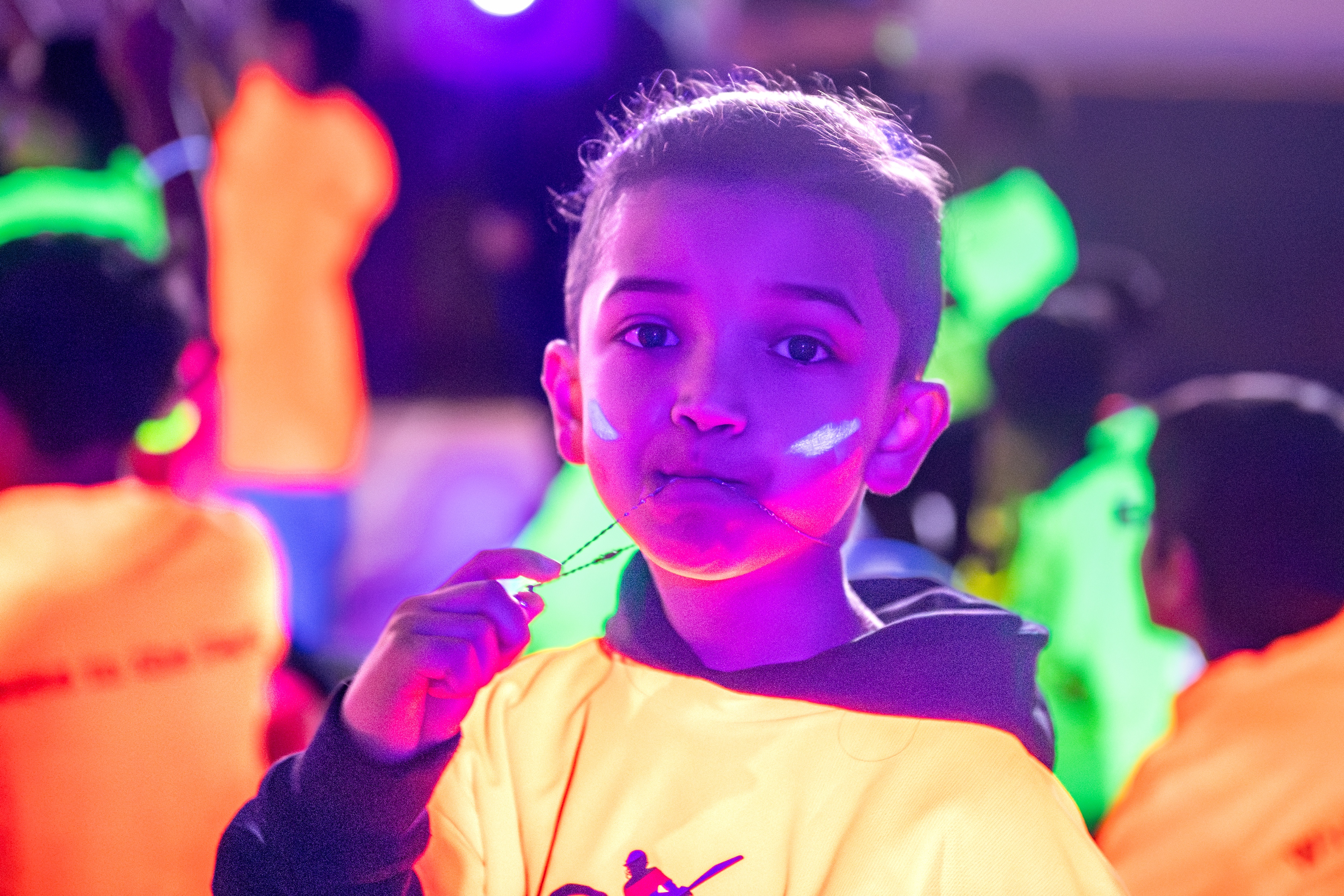 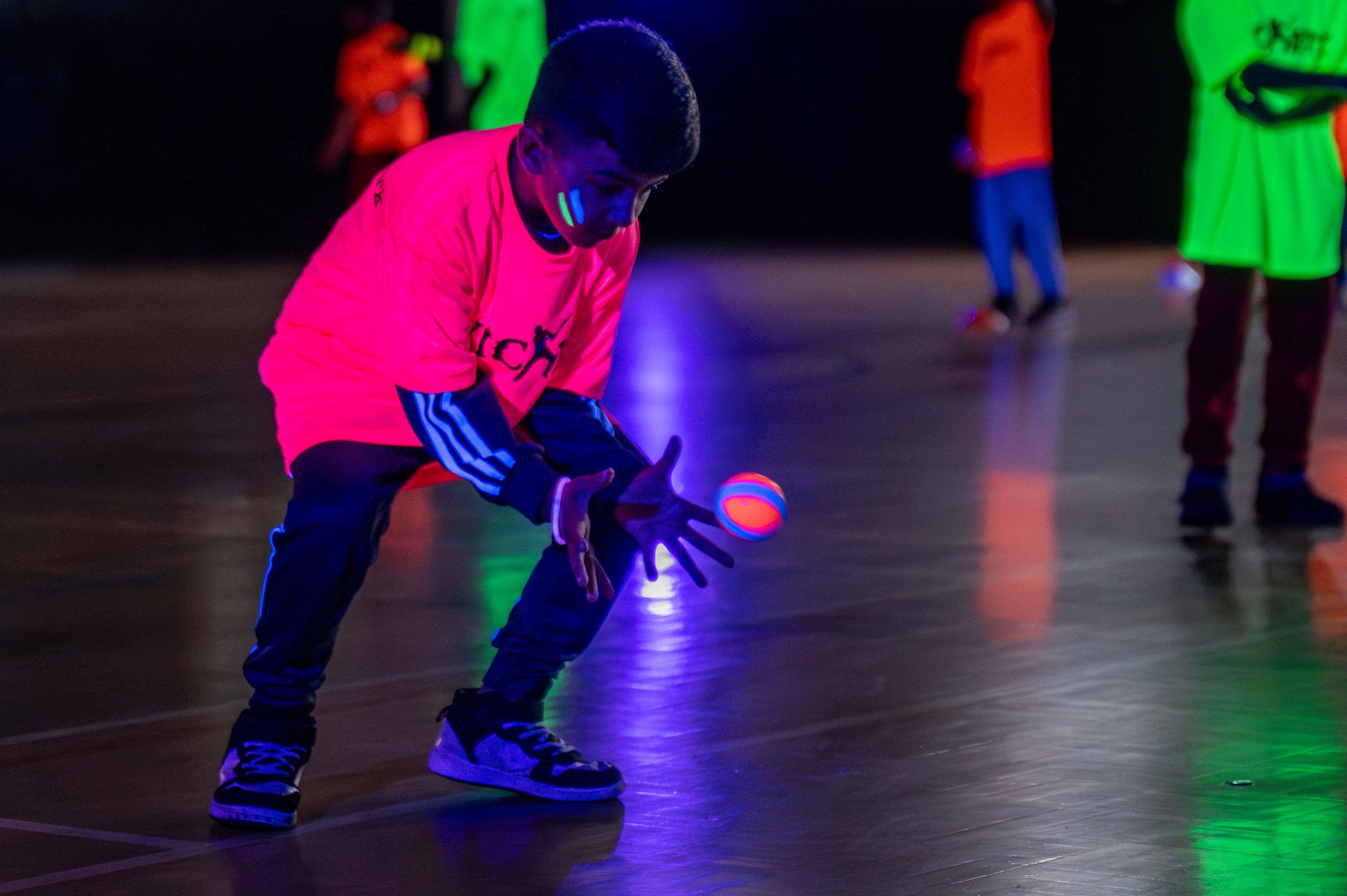 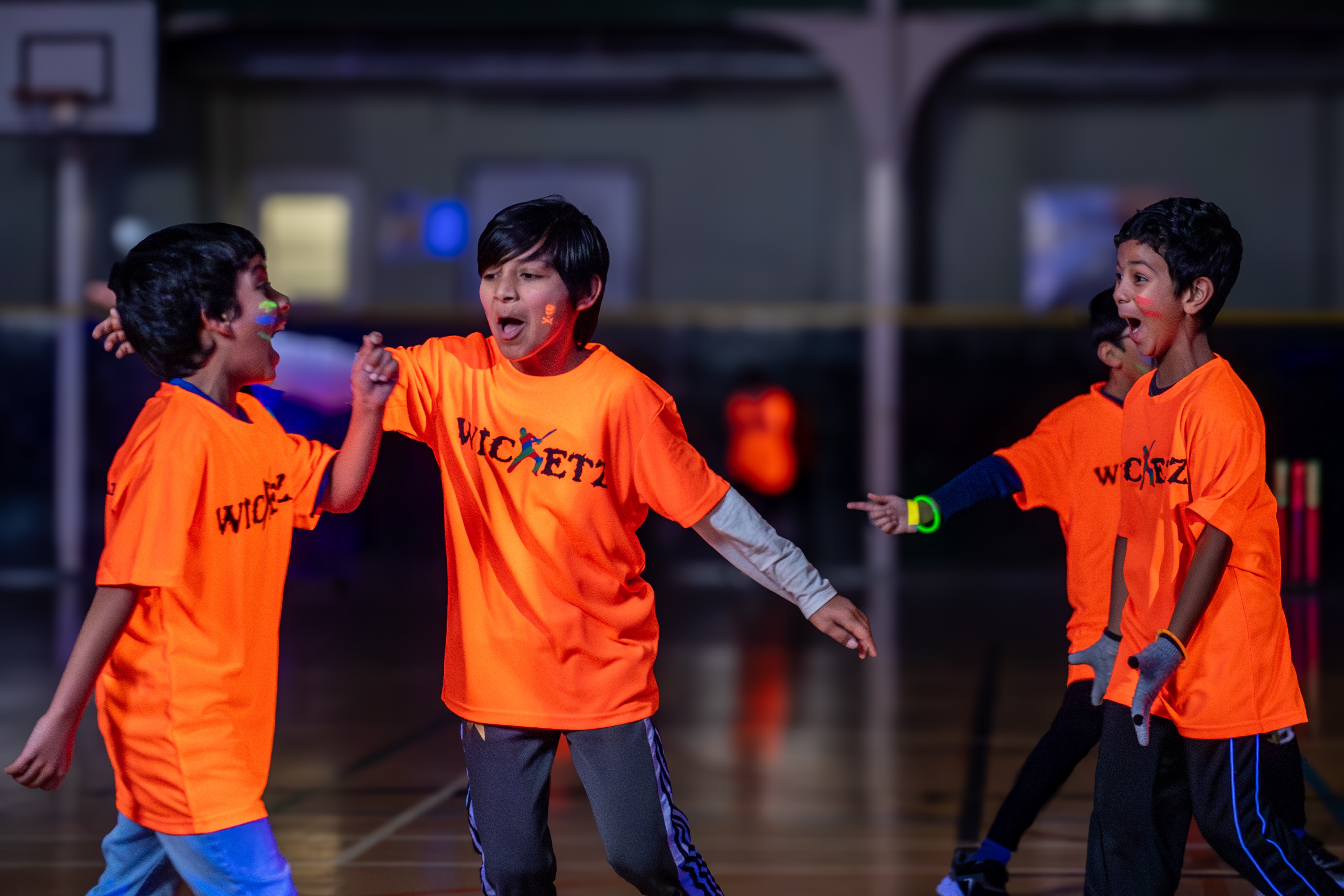 Right people
We’re aware it’s not always possible to have female coaches at sessions, but we can take into consideration the key characteristics girls look for in a coach/leader.
32% of girls on Wicketz have highlighted the importance of having female coaches to improve their experience and to engage with more women & girls​.
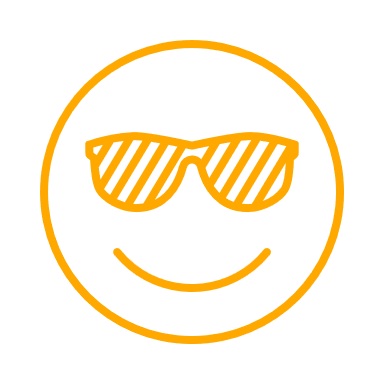 Fun
Making the sessions fun by adding variation and a range of activities keeps them engaged.
Listen
They want to be listened to, take their ideas seriously and let them take leadership of their session.
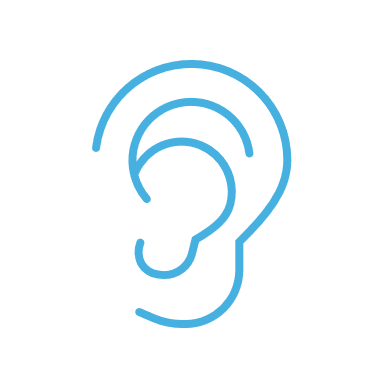 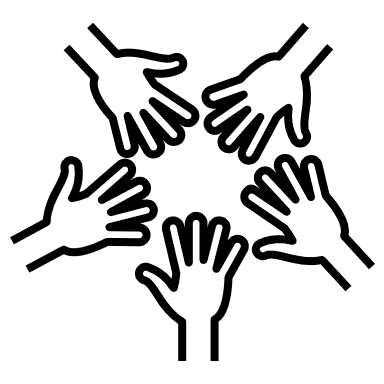 Inclusive
Cater for all abilities and make sure your environment is welcoming.
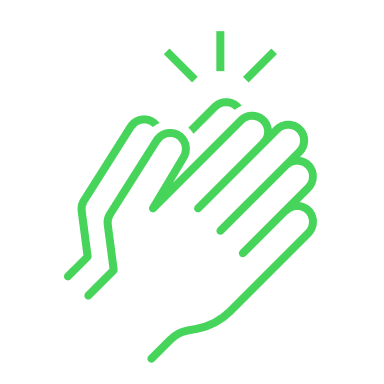 Praise
Celebrating and praising them for their achievements,
whether it's through certificates or word of mouth.
Understanding
Be understanding of women & girls individual needs, barriers and motivations. One size does not fit all!
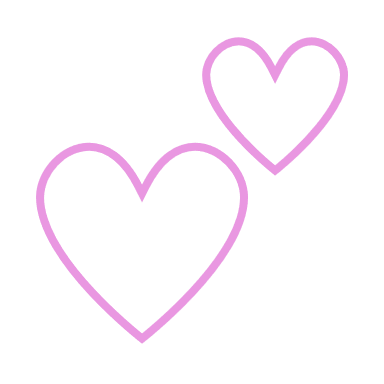 Resources for you to use to inspire and encourage more girls to take part
DO PORTAL- Wicketz Female Engagement Guide & Resources
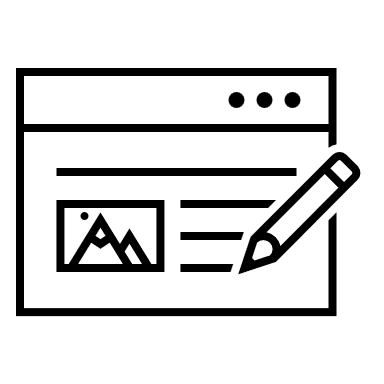 'Bring a buddy' invite

‘Bring a buddy’; how to implement it 

Welcome pack template 

Welcome Leader - what is it?

Workshop- designing a poster or video

Reward card template 

 Moments of pride Certificate
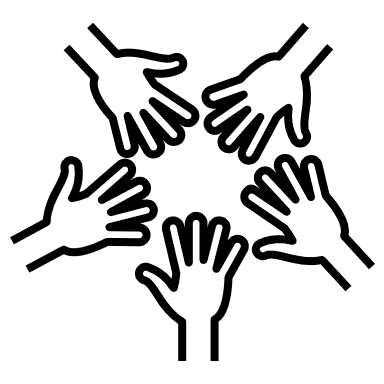 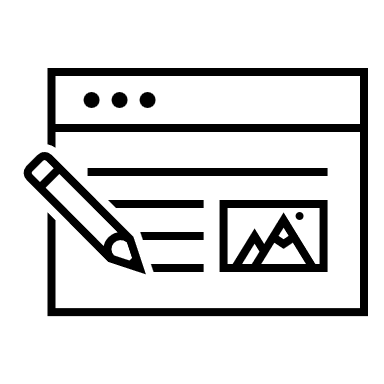 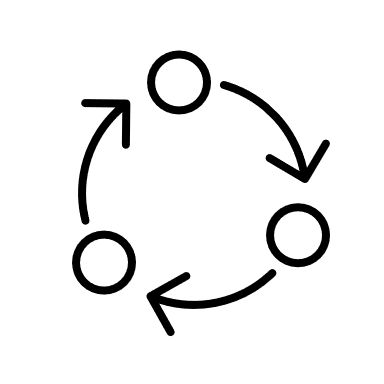